Parent Phonic Workshop
Foundation Stage 
11.10.2022
Outcomes of this session…
Introduction to phonics 
Key terminology 
Early reading skills 
Expectations 
Resources 
Examples
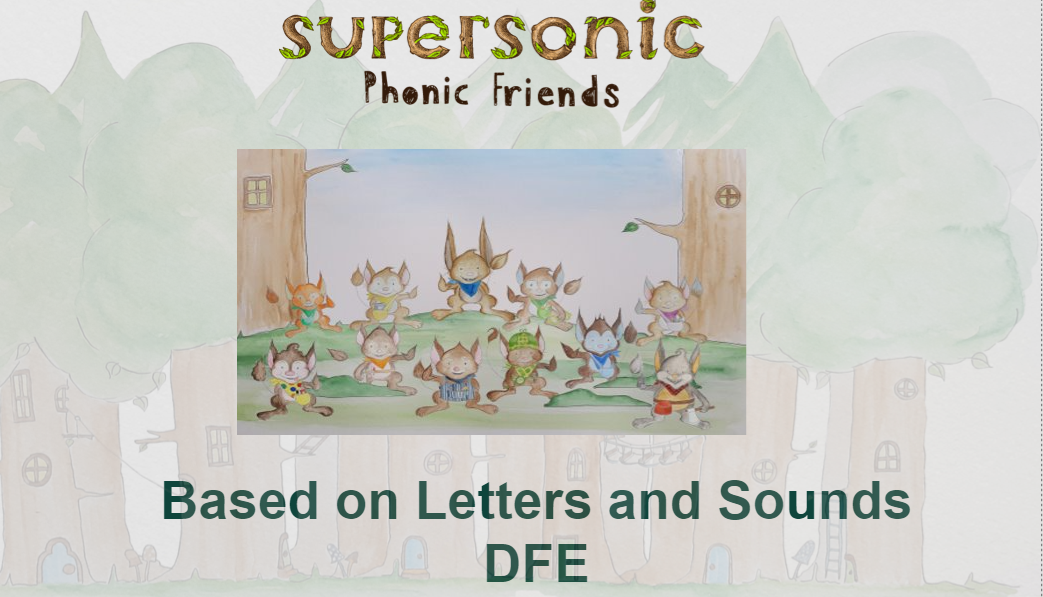 Key Terminology
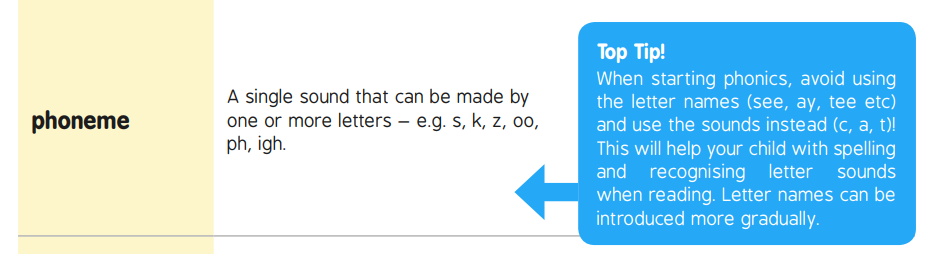 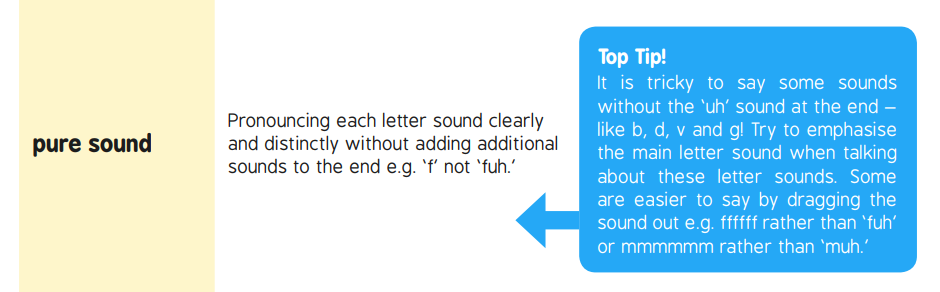 Key Terminology
Blend- saying the individual sounds that make up a word and then merging the sounds together to say the word.  
Segment- This is the opposite of blending.  You split the word up into the different sounds.  
CVC Words- abbreviation used for consonant-vowel-consonant words, used to describe the order of sounds.  Other abbreviations include VC Words or CCVC words.  
Digraph- two letters which together make one sound.  
Trigraph- three letters which together make one sound.  
Grapheme- written letters or a group of letters that represent one single sound (phoneme) e.g a, sh, air, ck.  
Sight words/ tricky words- words that you can not sound out and blend, you must learn these by sight.
Early Reading Skills – Phase 2 and 3
We learn the individual letter sounds. 
We use sound buttons and sound lines to begin blending and segmenting VC and CVC words.  
We learn our sight words.
We begin to read sentences.
We can talk about what we are reading, comprehension is a big part of the new Foundation Stage curriculum (reading is split into word reading and comprehension).
The Characters
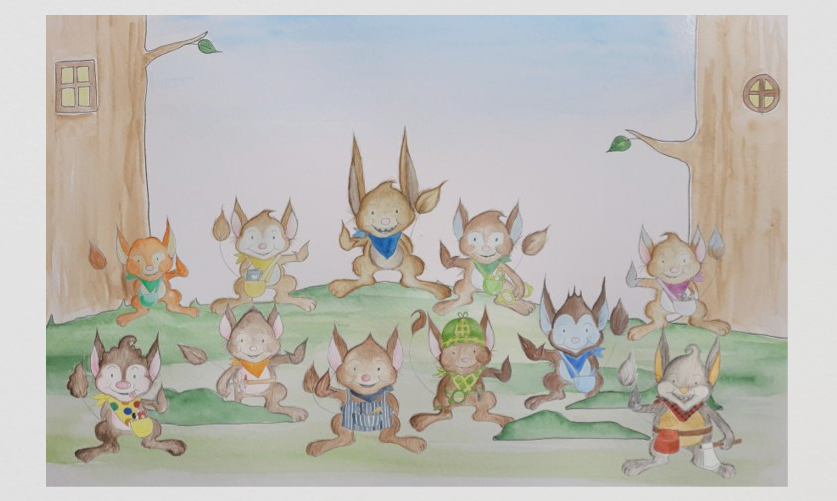 Reading Rex
Listening Len
Building Bill
Nonsense Nan
Tricky Word Tess
Segmenting Seb
Expectations
We will teach daily class phonics and support children with activities to apply our new skills.
We will read with your child at least once a week at school- please bring your reading pack every day as we will often read extra when we can.  

We will be sending home a reading pack so you can read with your child, play games and practise sounds 4 times a week - this needs to be little and often.
Bedtime stories, as often as possible, are very important. Children need to hear the language and watch you model reading a story, also promoting a love for reading.
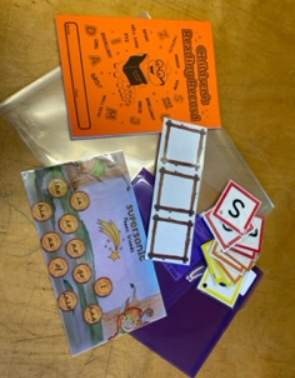 Reading Pack
Phoneme frame 
Reading books (2 per week)  
Library book 
Sound cards – phonemes, digraphs and trigraphs
Sight word/tricky word mat (after your child has retained the first 3 sets, 12 sounds)- we will indicate the focus words of the week using green dots and pink dots when achieved.   
Reading diary- we will comment in green for the next steps/learning focus and pink for positive praise.
Using the phoneme frame
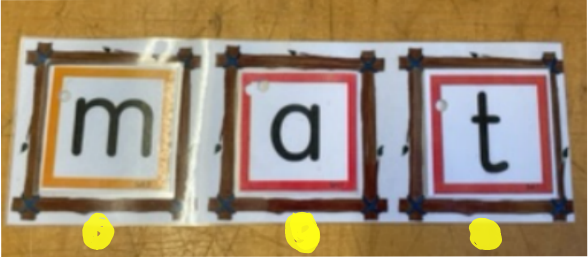 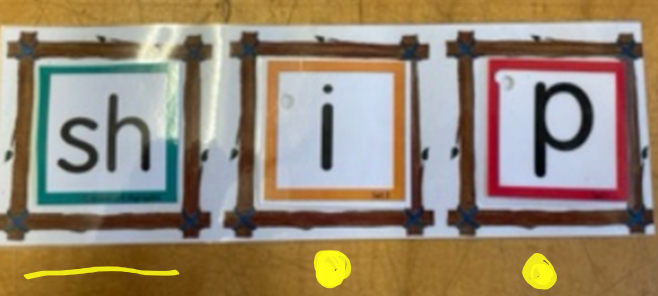 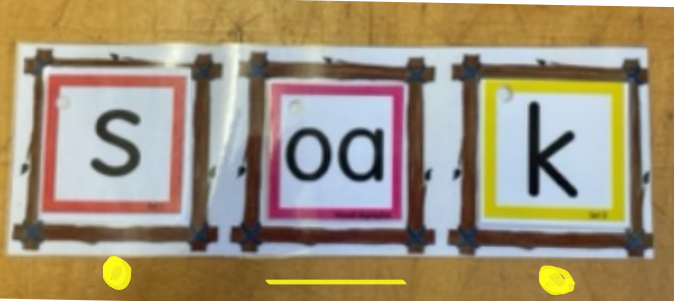 Examples- Phonic Activities
Speedy sounds 
Building words on your phoneme frame 
Reading words on your phoneme frame 
Secret code 
Hiding sounds in your house 
Splat the sound 
Play I spy and other initial sound games 
Sound robots 
Sound snap 
Matching sounds 
Fishing for sounds 
Sound drums
Examples- Book Activities
Find sight words in the book 
Pointing finger- follow the sound 
Reading with funny voices and tones 
Take turns reading pages 
Reading to different family members
Make a reading video 
Switch roles- children encourage the adult to read and assist with sounds 
Find a specific word in the book – hunt the word
Examples- Comprehension Activities
Ask children to predict what they think the story will be about after looking at the front page 
Discuss the characters in the story 
Ask about how the characters may feel in certain parts of the story
Re read books for understanding 
Ask about the main events in the book 
Order main events in the story 
Talk about your favourite part of the story, explain why
Ask children to predict what happens next in the story
Compare the book to another familiar story
Parent ResourcesPlease check the class Dojo